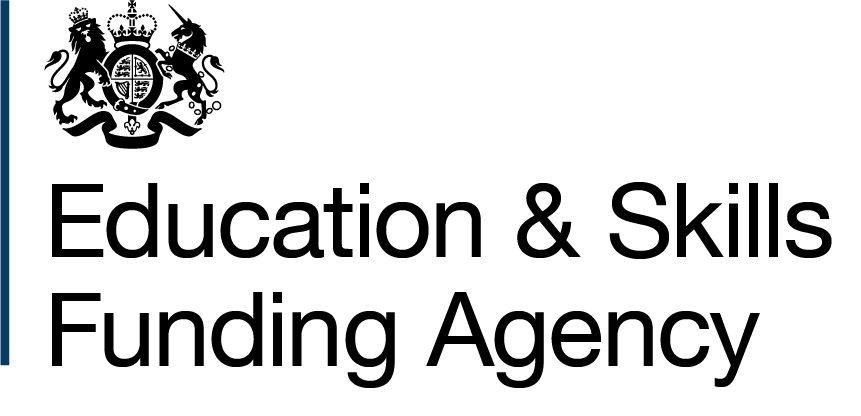 Effective and efficient management of school premises
Schools North East presentation
Simon Lindsay	
22 June 2017
MASSIVE Goal
My Massive Goal(s) for you from this session:

Find out how we can help each other to manage school premises more effectively and efficiently
AGENDA
Forthcoming guidance

Capital Efficiency web pages

Stakeholder networks

Case studies

Condition Data Collection

Questions and discussion
Forthcoming guidance
Essential School Maintenance – version 2.0
Procuring school capital projects
School estate management – what does ‘good’ look like ?
Top 10 checks for governing boards

What else do schools and responsible bodies need ?
Capital efficiency web pages
New section in Efficiency and Financial Health webpage on gov.uk
Initially linking to :
Essential School Maintenance
MAT Capital Funding page
Future links to new guidance and publications 
Case studies and good practice
Single web page to collect all support and guidance for capital efficiency and other capital support
Stakeholder networks
ASCL
Catholic Education Service
CIPFA Property
EBDOG
FASNA
The Key for School Leaders
LGA
NAHT
NASBM
NGA
National Society(C of E)
The Trust Network
Regional and Local networks
Case studies
To underpin guidance
Estate management, Planning and Prioritising, Reducing Costs, Procuring Capital Projects, Collaboration
What we are looking for:
Capital efficiency issue
Action taken
Impact

How can you help ?
Condition Data Collection
Successor to Property Data Survey (PDS) programme

Collects both condition and contextual information for each site

All government funded schools are in scope (more than PDS)

Commenced February 2017, completion September 2019.
WHY?
Allocate capital to schools via their responsible bodies
Identify schools for possible replacement
Support bids to treasury for additional capital 
Aid development of future condition funding policy
www.gov.uk/guidance/condition-data-collection-programme-information-and-guidance
Info:
Enquiries:
www.education.gov.uk/efa-enquiry-form
[Speaker Notes: Tranche 1 nearing end; tranche 2 begins in July.
We need schools’ support to help deliver the programme.  If surveyors can’t get on site then we can’t collect data.]
Questions and discussionContact:  Support.CAPITAL@education.gov.uk
Set Your Goal
Key points to remember:

Essential School Maintenance version 2.0 this autumn
Keep an eye out for more guidance and our new web pages
Can you offer a case study ?
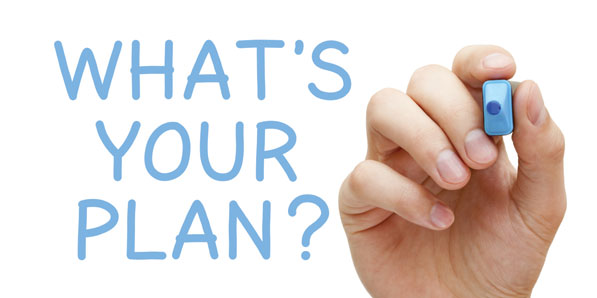